１年間の
　振り返りをしよう
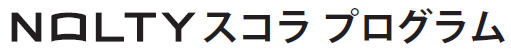 授業の進め方
（１）態度目標、内容目標の説明：５分

（２）ワークシートを記入する：５分

（３）ペアワークを２回行う：22分

（４）ワークシートを完成させ、
　　　リフレクションを記入する：13分
１年間の振り返りをしよう
[Speaker Notes: １．スライドを提示し、授業の時間配分を見せる

発言例）
「本日の授業の手順はこのとおりです」]
【今日の授業】（１）態度目標、内容目標の説明：５分　（２）ワークシート⑧を記入する：５分　
　	　（３）ペアワークを２回行う：22分　　　（４）ワークシートを完成させ、リフレクションを記入する：13分
（１）この授業で行うこと
１．ワークシートの質問項目に沿って
　　　過ごしてきた１年間を振り返る

　２．「１年間の目標」の内容を見返して、
　　　「できたこと」と「できなかったこと」を
　　　考えながら記入する

　３．来年への希望や決意を、理由とともに
　　　ワークシートに記入する
１年間の振り返りをしよう
[Speaker Notes: １．スライドの内容を読み上げる]
【今日の授業】（１）態度目標、内容目標の説明：５分　（２）ワークシート⑧を記入する：５分　
　	　（３）ペアワークを２回行う：22分　　　（４）ワークシートを完成させ、リフレクションを記入する：13分
（１）態度目標
（１）話す　　　　　　　（２）質問する　
（３）説明する　　　　　（４）動く　
（５）チームで協力する　（６）チームに貢献する
１年間の振り返りをしよう
[Speaker Notes: １．態度目標を説明する

発言例）　
「この授業の態度目標はこれです
（１）話す　（２）質問する　（３）説明する　（４）動く　
（５）チームで協力する　（６）チームに貢献する

（４）の「動く」は席を立って、他のグループの席まで行って、話したり、
質問しても構わない　ということです」

※他の授業では、静かに着席し、ノートをとることが通常のルールとして
　身についている生徒が大半です
　その生徒達にとって（４）の「動く」はすぐに理解できないかもしれません
　そこで上記のような補足説明をすることで「安全・安心の場」を作っていくことが
　できます

※『（４）動く』の部分で、他の授業運営に影響が出ることが不安な方は
　　以下補足をしてください
　　発言例）
　　「この態度目標は、この授業に限った目標です」

※この態度目標はプログラムに共通する目標です
　 生徒が授業や態度目標に慣れてきたら、細かい説明は不要です]
【今日の授業】（１）態度目標、内容目標の説明：５分　（２）ワークシート⑧を記入する：５分　
　	　（３）ペアワークを２回行う：22分　　　（４）ワークシートを完成させ、リフレクションを記入する：13分
（１）内容目標
（１）１年間という長期間を振り返り、次の１年という
　　　長い期間を見定めた計画をつくりましょう

（２）良かった点・うまくできた点を確認し
　　　次の年の課題を設定しましょう

（３）課題に対して大まかな計画・方針をつくりましょう
１年間の振り返りをしよう
[Speaker Notes: １．スライドの内容を読み上げる]
【今日の授業】（１）態度目標、内容目標の説明：５分　（２）ワークシート⑧を記入する：５分　
　	　（３）ペアワークを２回行う：22分　　　（４）ワークシートを完成させ、リフレクションを記入する：13分
（２）ワークシートを記入する（５分）
おしゃべり・立ち歩き自由です
時間を意識して時間内には書き終わるようにしましょう
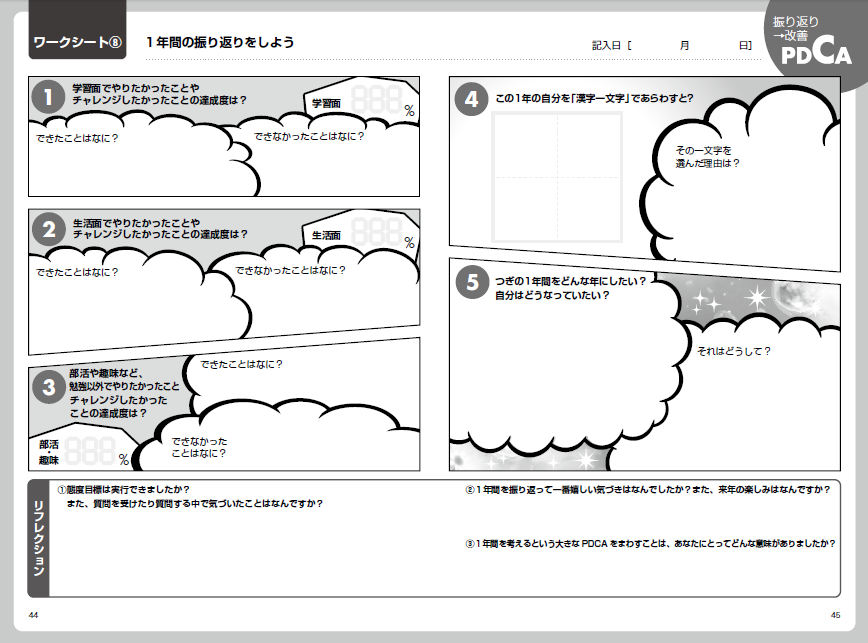 ワークシートを記入してください
１年間の振り返りをしよう
[Speaker Notes: １．スライドの内容を読み上げる

※生徒自身が時間を意識できるようにしてください
　　 例１）大きめのタイマーを掲示する
　　 例２）数分間隔で授業者がアナウンスする
　　 例３）PCでカウントダウンタイマーを表示する
　　発言例）
　　「では、始めてください。時間は５分間です」

※ワーク中は、残り時間をカウントダウンして、時間内に終わるよう促しましょう
　　発言例）
　　「残り３分です」、「残り１分です」]
【今日の授業】（１）態度目標、内容目標の説明：５分　（２）ワークシート⑧を記入する：５分　
　	　（３）ペアワークを２回行う：22分　　　（４）ワークシートを完成させ、リフレクションを記入する：13分
（３）ペアワークを行う　1回目
　　　ステップ１　（５分）
相手のワークシートを読み、質問を考える

①２人１組でペアをつくりましょう
②お互いのワークシートを交換して読み込みましょう
③読みながら、定番質問のほかに質問を１～２個考えましょう
■定番質問

Q1　今年１年に点数をつけるなら何点ですか？
Q2　どんな心がけや工夫でＱ１の点数になったと思いますか？
１年間の振り返りをしよう
[Speaker Notes: １．ペアを作る
　ペアの作り方
　例１）
　①全員立たせる
　②ペアを作って、2人1組で着席する

　例２）
　事前に先生がペアを決めておく

※奇数の場合は、1組のみ3人のペアを作る

２．ペアが決まったら、スライドの内容を読み上げる

※ワーク中は、残り時間をカウントダウンして、時間内に終わるよう促しましょう
　　発言例）
　　「残り３分です」、「残り１分です」]
【今日の授業】（１）態度目標、内容目標の説明：５分　（２）ワークシート⑧を記入する：５分　
　	　（３）ペアワークを２回行う：22分　　　（４）ワークシートを完成させ、リフレクションを記入する：13分
（３）ペアワークを行う　1回目
　　　ステップ２　（６分）
ペアでQ&Aを行う

①一人が質問し、もう一人が答える（３分）

②役割を交代して、Q&Aを行う（３分）
１年間の振り返りをしよう
[Speaker Notes: １．スライドの内容を読み上げる

２．Q&Aを実施する

発言例）
「最初に質問する人、手を挙げて
始めてください」

「あと1分です」
「終了です」

「交替してください」
「始めてください」

「あと1分です」
「終了です」]
【今日の授業】（１）態度目標、内容目標の説明：５分　（２）ワークシート⑧を記入する：５分　
　	　（３）ペアワークを２回行う：22分　　　（４）ワークシートを完成させ、リフレクションを記入する：13分
（３）ペアワークを行う　２回目
　　　ステップ１　（５分）
相手のワークシートを読み、質問を考える

①２人１組でペアをつくりましょう
②お互いのワークシートを交換して読み込みましょう
③読みながら、定番質問のほかに質問を１～２個考えましょう
■定番質問

Q1　今年１年に点数をつけるなら何点ですか？
Q2　どんな心がけや工夫でＱ１の点数になったと思いますか？
１年間の振り返りをしよう
[Speaker Notes: １．新たにペアを作る
　ペアの作り方
　例１）
　①全員立たせる
　②ペアを作って、2人1組で着席する

　例２）
　事前に授業者がペアを決めておく

２．ペアが決まったら、スライドを読み上げる

※ワーク中は、残り時間をカウントダウンして、時間内に終わるよう促しましょう
　　発言例）
　　「残り３分です」、「残り１分です」]
【今日の授業】（１）態度目標、内容目標の説明：５分　（２）ワークシート⑧を記入する：５分　
　	　（３）ペアワークを２回行う：22分　　　（４）ワークシートを完成させ、リフレクションを記入する：13分
（３）ペアワークを行う　２回目
　　　ステップ２　（６分）
ペアでQ&Aを行う

①一人が質問し、もう一人が答える（３分）
②役割を交代して、Q&Aを行う（３分）
１年間の振り返りをしよう
[Speaker Notes: １．スライドの内容を読み上げる

２．Q&Aを実施する

発言例）
「最初に質問する人、手を挙げて
始めてください」

「あと1分です」
「終了です」

「交替してください」
「始めてください」

「あと1分です」
「終了です」]
【今日の授業】（１）態度目標、内容目標の説明：５分　（２）ワークシート⑧を記入する：５分　
　	　（３）ペアワークを２回行う：22分　　　（４）ワークシートを完成させ、リフレクションを記入する：13分
（４）ワークシートを完成させて、
　　　リフレクションを記入する（13分）
１．ワークシートの残りを記入しましょう

２．ワークシート下部のリフレクションを記入しましょう







３．授業をもとに１年間の振り返りページを記入しましょう
質問項目
①態度目標は実行できましたか？
　また、質問を受けたり質問する中で気づいたことはなんですか？
②１年間を振り返って一番嬉しい気づきはなんでしたか？
　また、来年の楽しみはなんですか？
③１年間を考えるという大きなPDCAをまわすことは、あなたにとって
　どんな意味がありましたか？
１年間の振り返りをしよう
[Speaker Notes: １．スライドの内容を読み上げる]